Marketing digitale per l'offerta IFP
rif. DigCompEdu Area 1: Impegno professionale
Partner: Internet Web Solutions
Obiettivi
Alla fine di questo modulo sarete in grado di:
Risultato di apprendimento 2
Conoscere le possibilità del marketing e le sue tipologie.
Risultato di apprendimento 1
Migliorare la comunicazione online per promuovere l'offerta formativa dell'IFP.
Risultato di apprendimento 3
Saper creare, progettare e posizionare un sito web per promuovere i propri servizi.
Index of contents
Digital Marketing for VET provision
Unità 1: Comunicazione online per l'IFP
Unità 2: Marketing online
2.1 Cos'è il marketing online?
2.2 Il sito web 
2.3 SEO e SEM
2.4 Marketing via e-mail
2.5 I social media
1.1 L'offerta di IFP
1.2 La comunicazione online
Comunicazione online per l'IFP
1.1 L’offerta di IFP
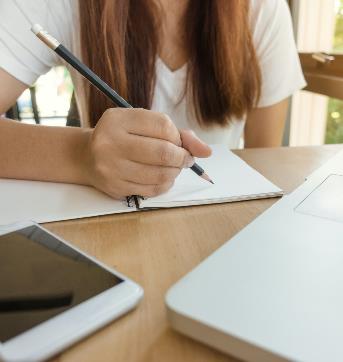 Oggi la comunicazione online è una delle risorse più ampie ed efficaci. Dopo la pandemia, migliaia di studenti, utenti ed educatori hanno trovato in Internet un'opportunità per continuare la loro formazione e trovare nuovi risultati di apprendimento.
Internet permette quindi a questi utenti di accedere alla nostra offerta formativa IFP. Tuttavia, perché ciò sia possibile, dobbiamo apprendere strategie di comunicazione e marketing nel mondo digitale.
Comunicazione online per l'IFP
1.2 La comunicazione online
Internet è un ottimo mezzo per far conoscere la nostra offerta formativa. Alcuni dei vantaggi che offre come canale di comunicazione sono:
Immediatezza
Versatilità
Costi ridotti
Personalizzazione
Portata
Facilità
Marketing online
2.1 Cos'è il marketing online?
"Se non è su Internet, non esiste".

Il marketing digitale consiste in una serie di strategie e tecniche il cui scopo è migliorare la commercializzazione e la comunicazione del prodotto o del servizio di un'azienda utilizzando Internet come mezzo.

Oggi la maggior parte delle aziende utilizza Internet. Il marketing tradizionale sta diventando sempre meno rilevante e il marketing digitale sta aumentando la sua influenza, poiché offre innumerevoli vantaggi. Sempre più utenti sono online ogni giorno, sia per scopi ricreativi, sia per lavoro o per la ricerca di risorse.
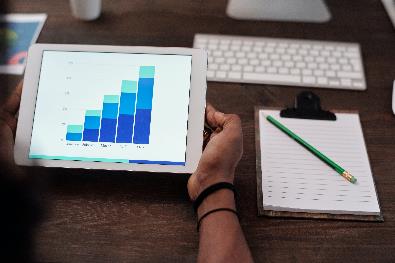 Marketing online
2.2 Il sito web
Il sito web della nostra azienda deve essere il centro della nostra strategia di marketing, in quanto raccoglie tutte le informazioni di cui l'utente ha bisogno e dal quale entrerà in contatto con i nostri servizi. 

Il content marketing consiste nella pubblicazione, creazione e diffusione di contenuti interessanti per il vostro gruppo target. Non si tratta sempre di pubblicità, ma di catturare l'attenzione dell'utente per far conoscere i vostri servizi.

Non dimenticate di includere:
Marketing online
2.2 Il sito web
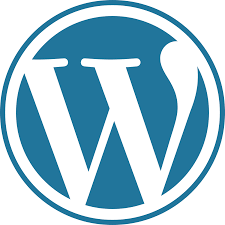 Ricordate: il nostro sito web deve essere strutturato secondo tre criteri: usabilità, accessibilità e facilità d'uso. 

Se non avete ancora un sito web, questa è la struttura di base del processo di creazione:

Trovare un nome di dominio web.
Scegliere un servizio di hosting.
Scegliere una piattaforma per la creazione di siti web.
Progettare e strutturare i contenuti.
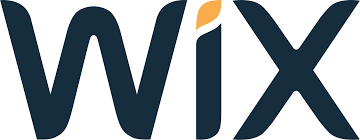 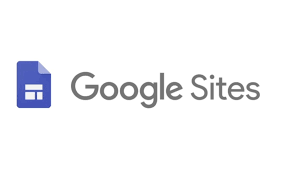 Marketing online
2.3 SEO e SEM
Una volta progettato e creato il nostro sito web, dobbiamo assicurarci che gli utenti possano accedervi effettuando una ricerca. Per raggiungere questo obiettivo, possiamo attuare due strategie: 

SEO: "Search Engine Optimization". Consiste in una serie di strategie per migliorare la visibilità e il posizionamento di un sito web nell'elenco dei risultati del motore di ricerca. In questo modo, i risultati vengono posizionati in base alla qualità del sito, alla sua rilevanza e alla relazione con le parole chiave inserite. Esistono due tipi di SEO: on-page e off-page.

SEM: "Search Engine Marketing". Consiste in tecniche per migliorare la visibilità e il posizionamento di un sito web attraverso campagne di marketing a pagamento. 
Il SEM deve sempre essere complementare al SEO, non alternativo.
Marketing online
2.3 SEO e SEM
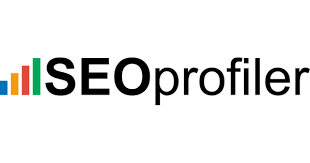 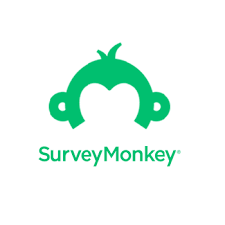 Ecco alcuni consigli per migliorare il vostro posizionamento organico (SEO):

Utilizzate le parole chiave giuste.
Mantenete il vostro sito web pulito e ordinato.
Ottenete un certificato SSL.
Implementate un design reattivo.
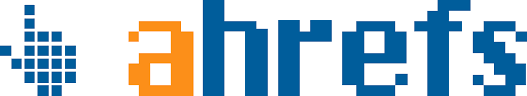 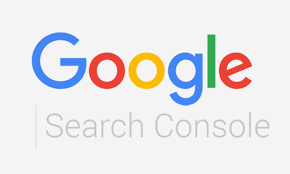 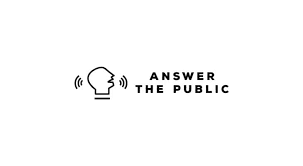 Marketing online
2.4 Marketing via email
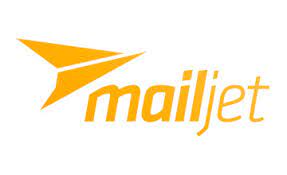 Il marketing via email consiste in campagne pubblicitarie via email con l'obiettivo principale di promuovere un servizio, un'azienda, un prodotto, un marchio, un'offerta... 

È ancora rilevante, perché è diretto a un account o a un utente in modo personale e privato, a differenza dei banner o delle pubblicazioni nei social network. L'utente deve aver precedentemente fornito i propri dati e il proprio consenso per ricevere questi messaggi, quindi è un mezzo non invasivo e in linea con i requisiti del GDPR. Questo permette una comunicazione personalizzata con una maggiore possibilità di attenzione.

Alcuni degli strumenti che possiamo utilizzare per aiutarci con la nostra campagna di email marketing sono:
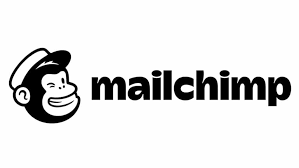 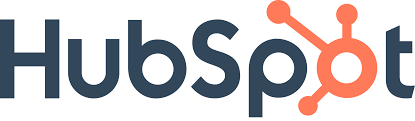 Marketing online
2.5 I social media
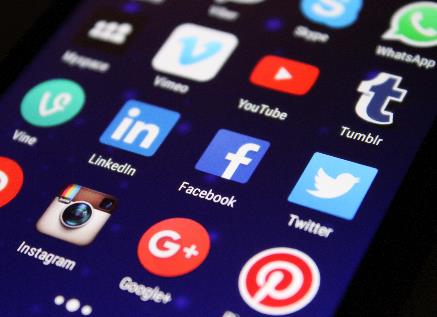 I social network sono piattaforme comunitarie in cui i diversi utenti condividono immagini, video, commenti e pubblicazioni varie. 

Diverse aziende stanno puntando sui social network come mezzo di diffusione dei loro prodotti e servizi, non solo per l'elevato numero di utenti, ma anche per la loro varietà e per il tempo che gli utenti vi trascorrono.  Tuttavia, non tutti i social network hanno le stesse caratteristiche, gli stessi media o lo stesso target. Ecco i social network più utilizzati e le loro caratteristiche.
Marketing online
2.5 I social media
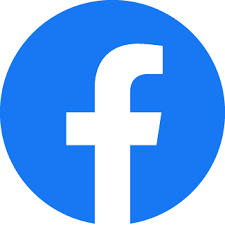 Facebook: Contattare persone, condividere video, fotografie, link... I suoi utenti sono per lo più adulti tra i 20 e i 50 anni. 

LinkedIn: È incentrato sull'ambiente di lavoro. I suoi utenti condividono le loro esperienze e informazioni aziendali. 

Instagram: Questo social network è orientato principalmente alla pubblicazione di immagini e brevi video. È molto diffuso tra gli utenti giovani e di mezza età. 

TikTok: È una delle piattaforme più recenti, utilizzata per condividere video brevi, divertenti e dinamici. Il suo utilizzo è molto diffuso tra i giovani.
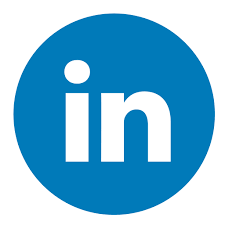 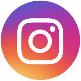 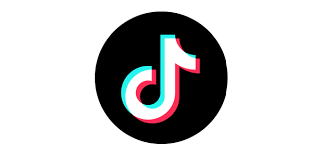 Marketing online
Riassumendo:
Formazione online
La formazione online è facile e immediata da distribuire, versatile, personalizzata e conveniente.
Marketing online
È necessario un sito web ben progettato per raggiungere il pubblico e indurlo a richiedere i nostri servizi/prodotti.
Sito web
Deve essere strutturato in base a usabilità, accessibilità e facilità d'uso. Esistono opzioni semplici per crearlo da zero.
SEO/SEM 
Parte fondamentale della nostra strategia, devono essere complementari, senza mai rinunciare alla SEO anche se si utilizza la SEM.
Test riassuntivo finale
Consolidate le vostre conoscenze rispondendo alle seguenti domande:
Quale di questi è un vantaggio di Internet?
Immediatezza
Versatilità
Entrambi

Cosa deve avere il nostro sito web?
Pubblicità
Informazioni di contatto
Video

Su cosa deve concentrarsi la nostra strategia di marketing digitale?
I nostri social network
Le nostre e-mail
Il nostro sito web

A cosa serve la SEO?
A posizionare un sito web
A creare un sito web
A strutturare un sito web

Quale di questi social network viene utilizzato per pubblicare immagini e brevi video?
Facebook
LinkedIn
Instagram
Soluzioni
Ecco le risposte:
Quale di questi è un vantaggio di Internet?
Immediatezza
Versatilità
Entrambi

Cosa deve avere il nostro sito web?
Pubblicità
Informazioni di contatto
Video

Su cosa deve concentrarsi la nostra strategia di marketing digitale?
I nostri social network
Le nostre e-mail
Il nostro sito web

A cosa serve la SEO?
A posizionare un sito web
A creare un sito web
A strutturare un sito web

Quale di questi social network viene utilizzato per pubblicare immagini e brevi video?
Facebook
LinkedIn
Instagram
Eccellente!
Ricordate (ora che sapete):
Risultato di apprendimento 2
Conoscere le possibilità del marketing e le sue tipologie.
Risultato di apprendimento 1
Migliorare la comunicazione online per promuovere l'offerta formativa dell'IFP.
Risultato di apprendimento 3
Saper creare, progettare e posizionare un sito web per promuovere i propri servizi.
Continuate così!
project-reset.eu